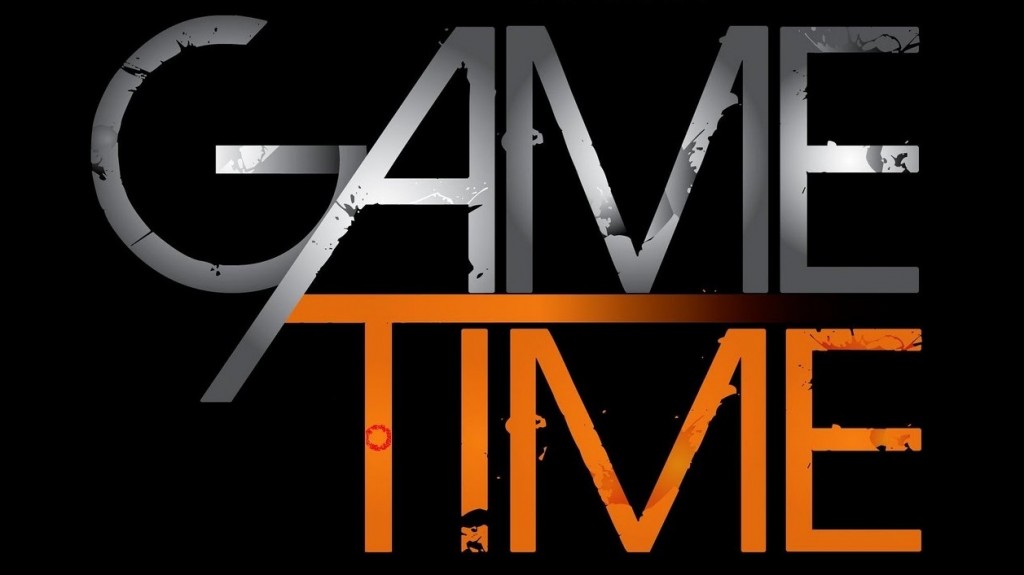 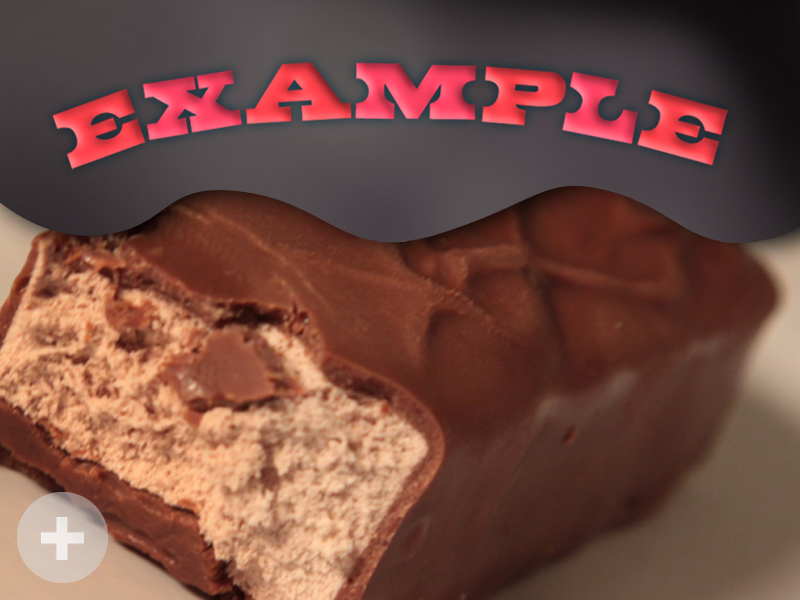 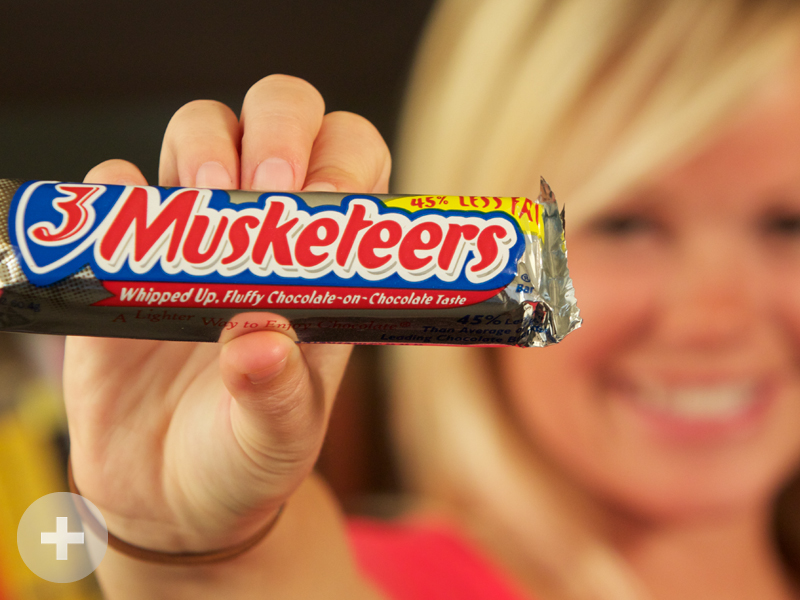 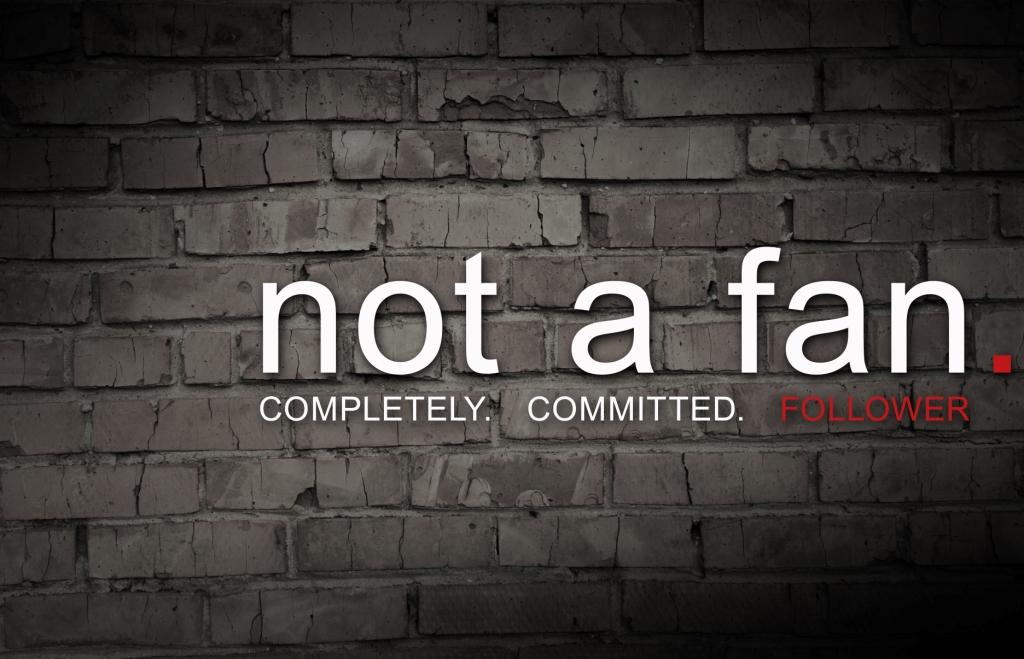 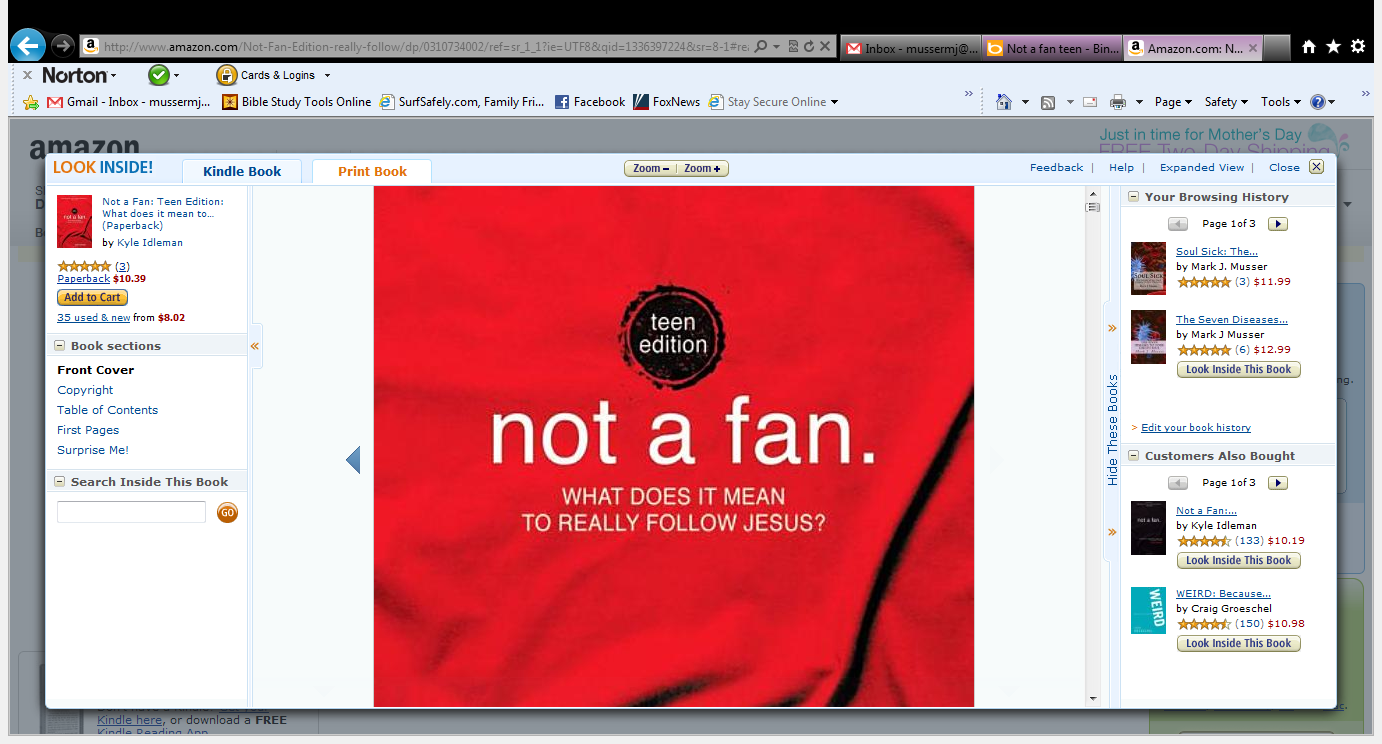 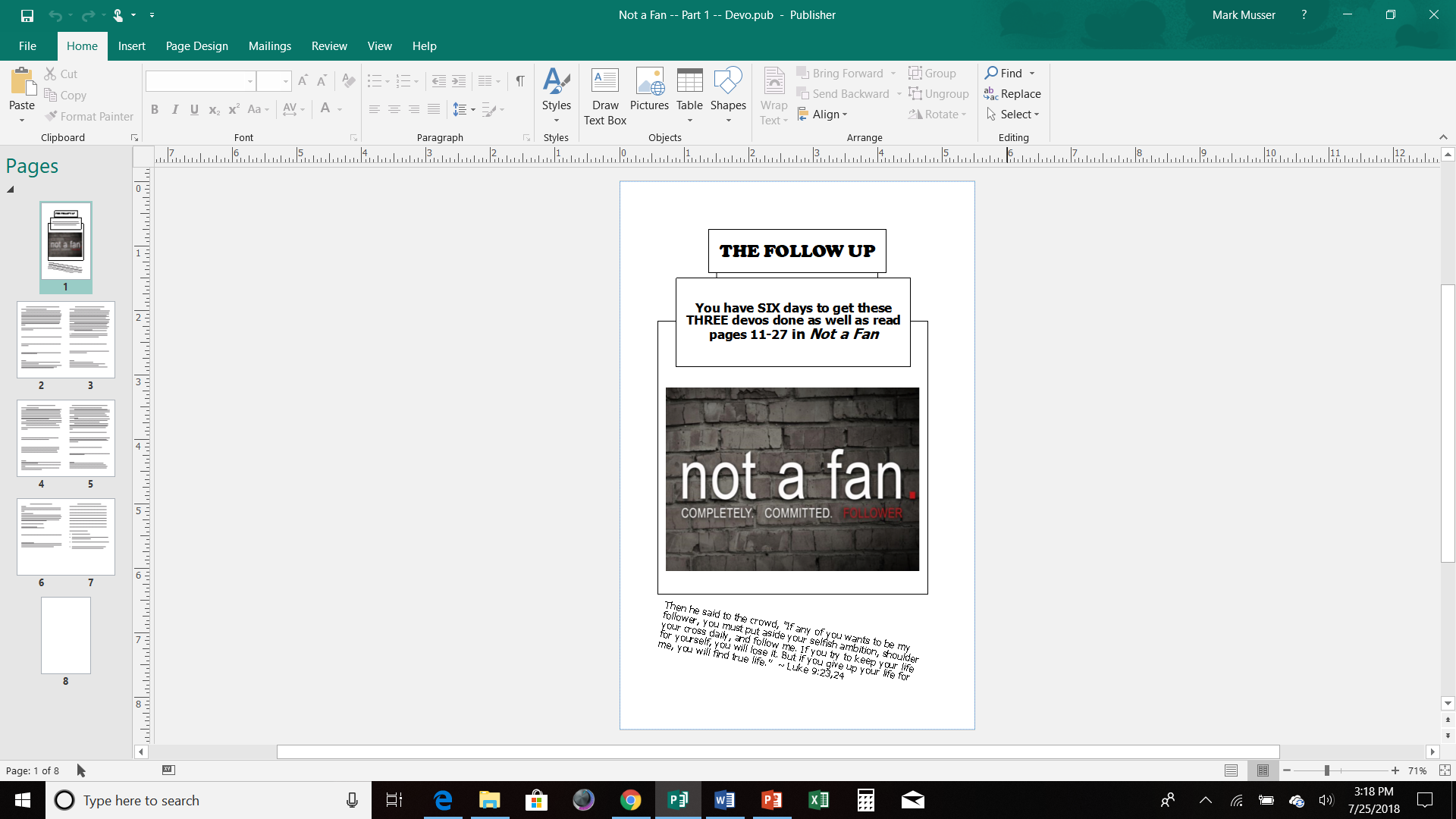 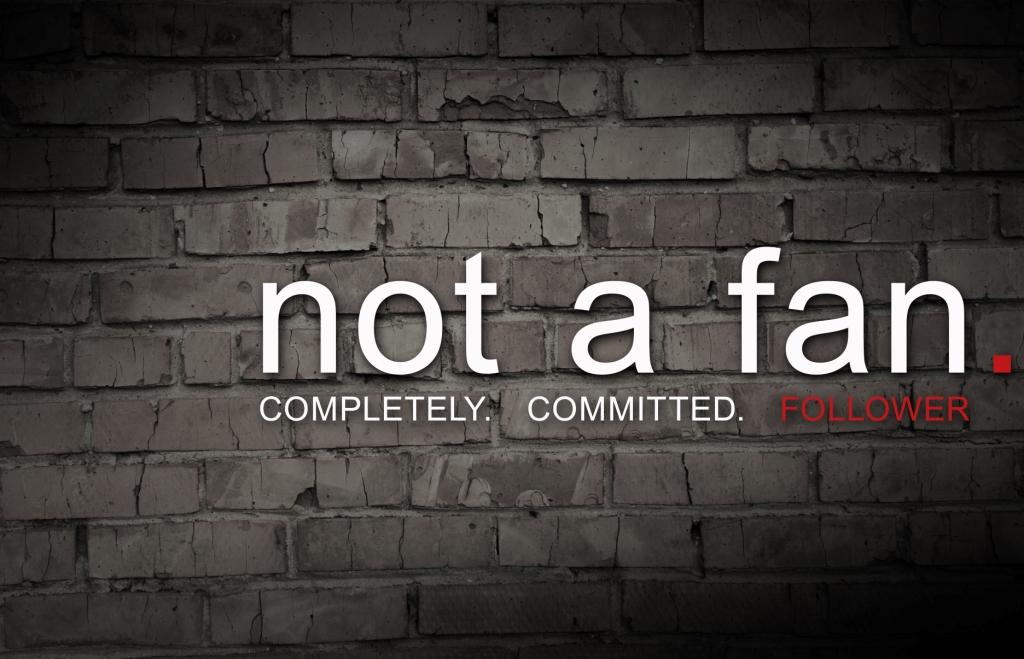 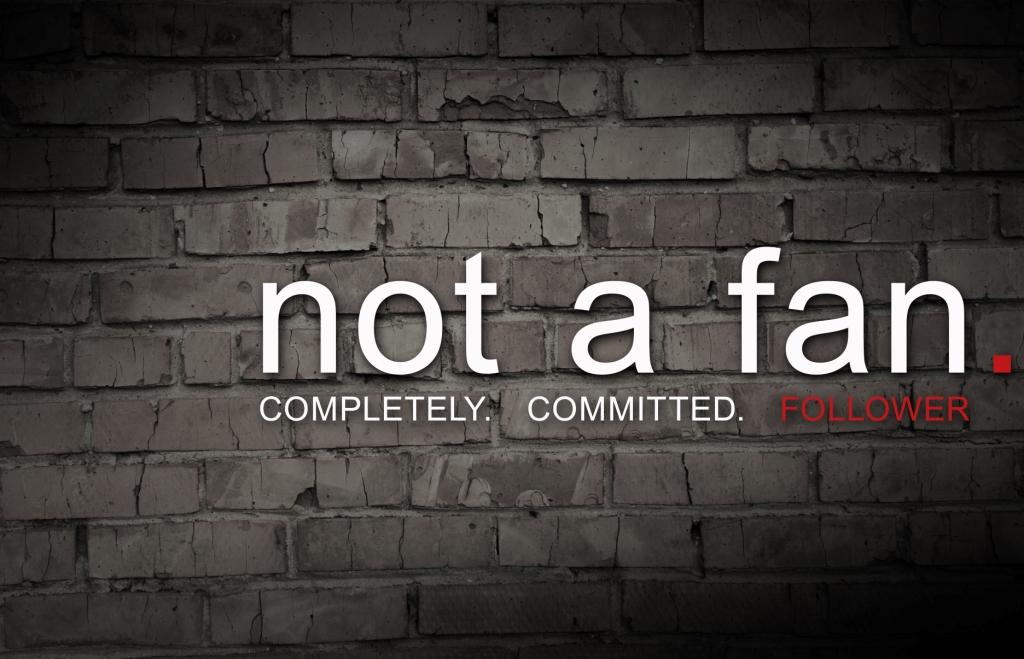 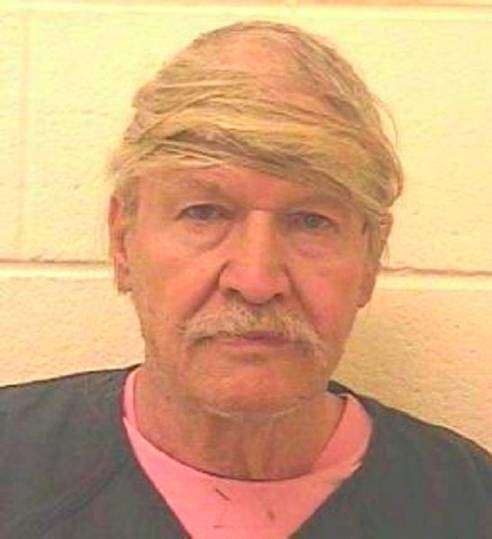 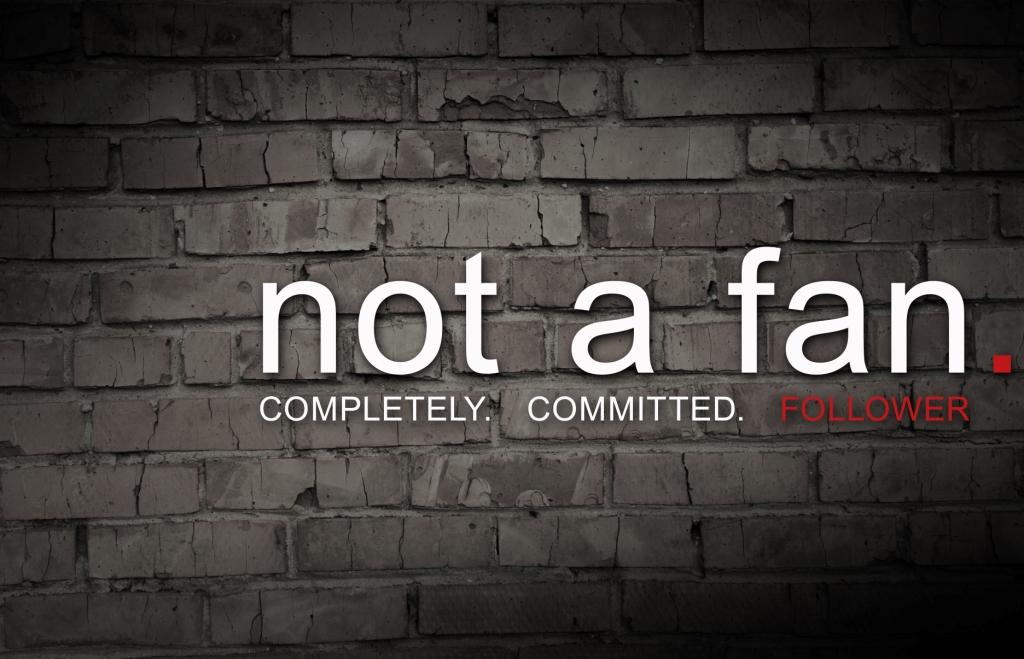 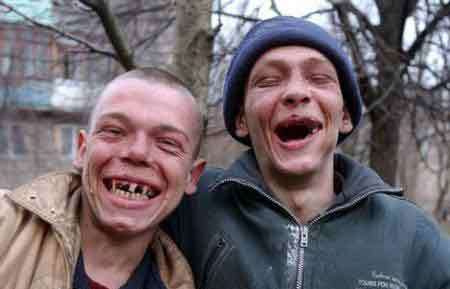 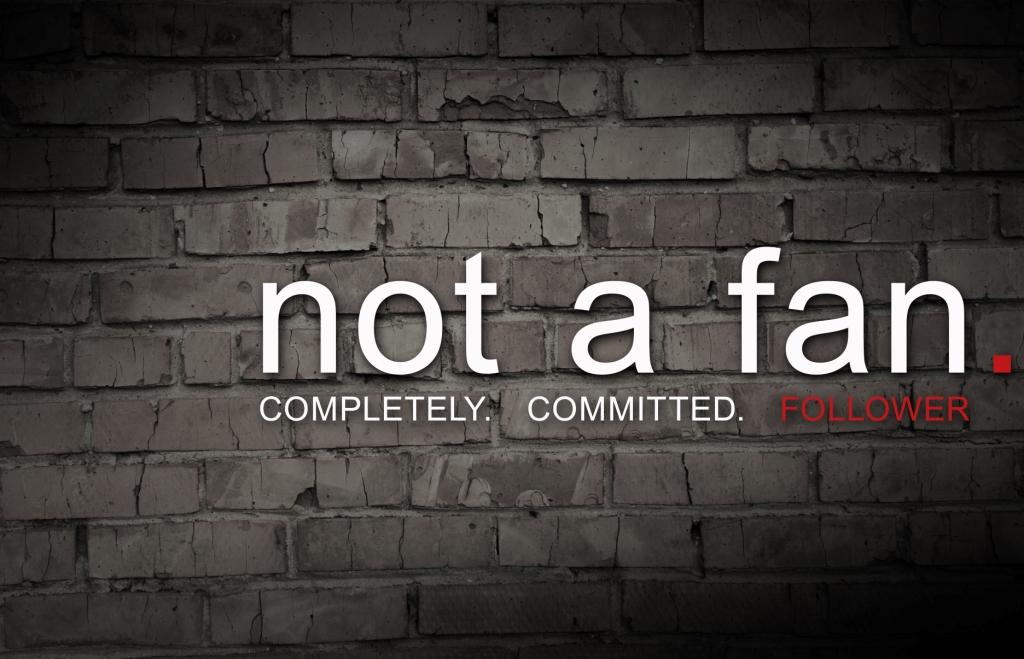 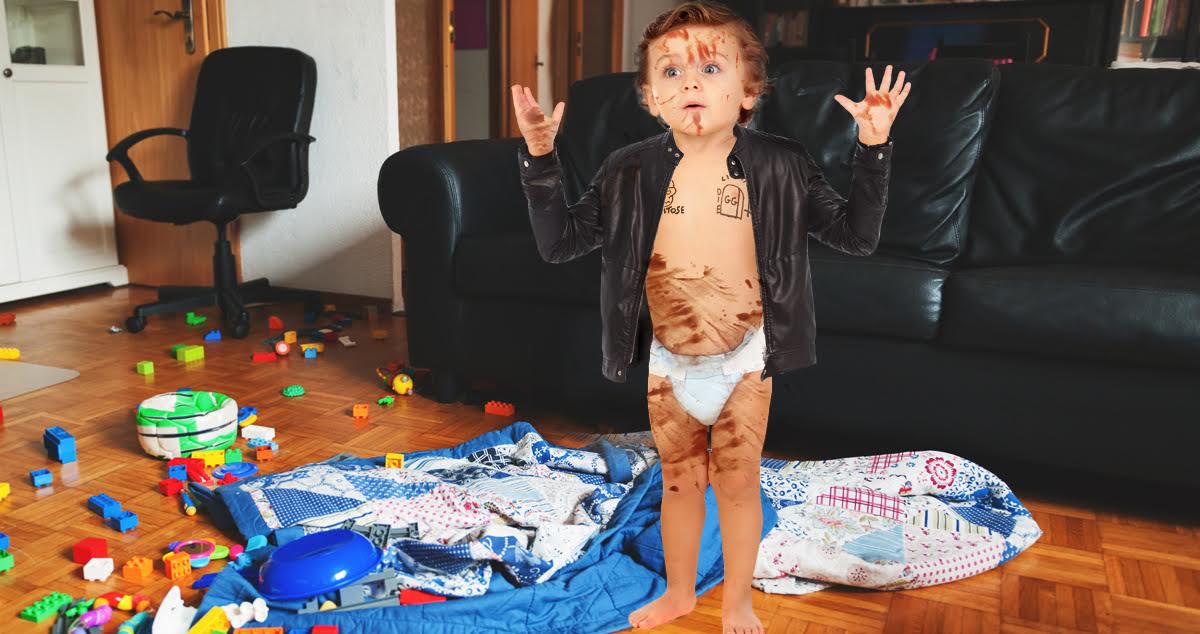 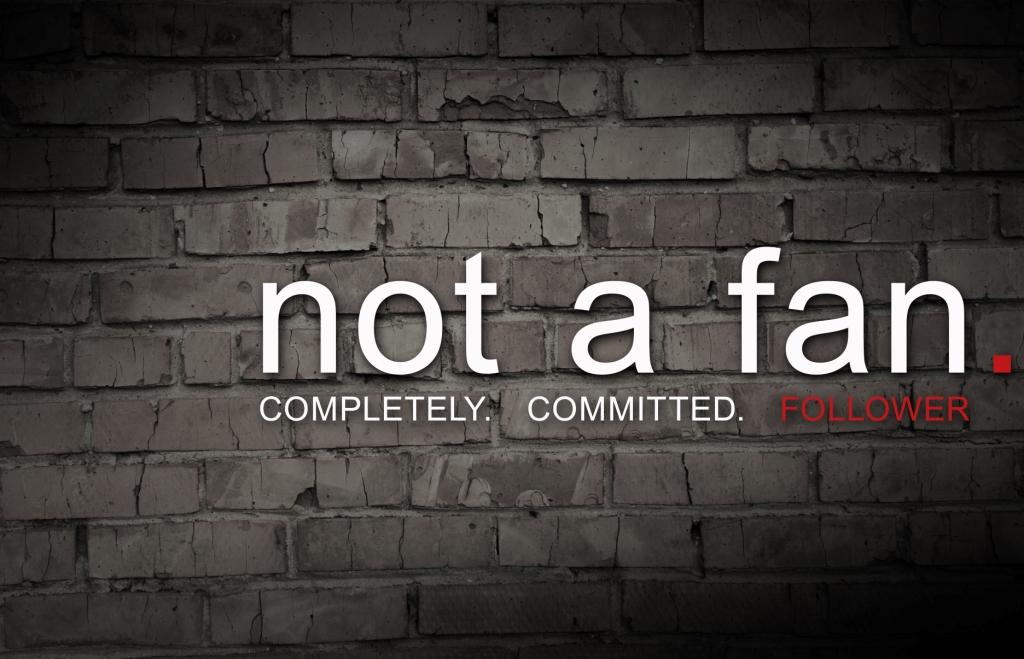 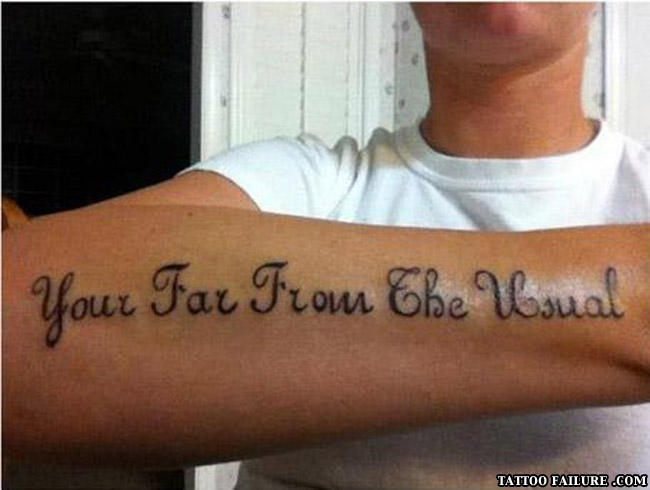 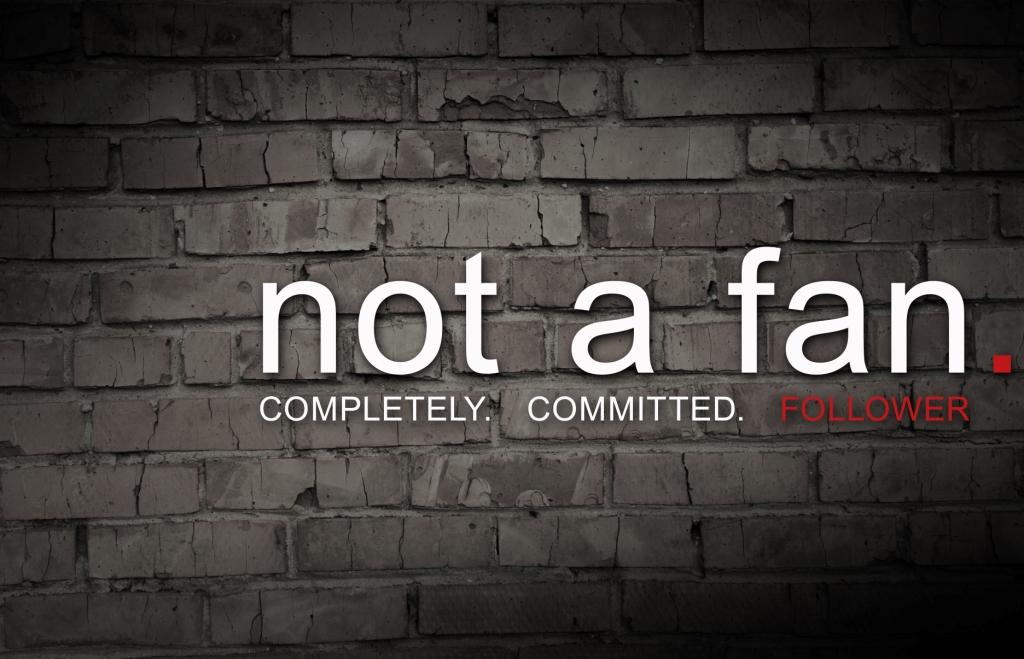 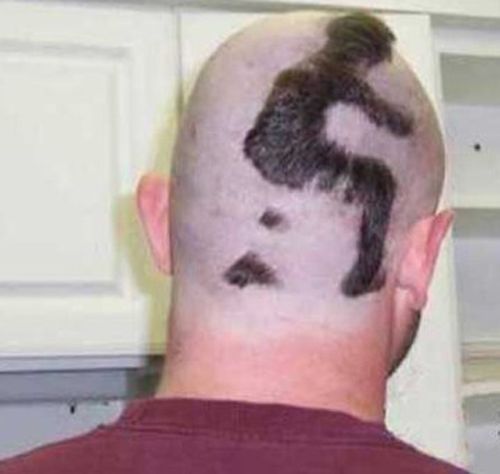 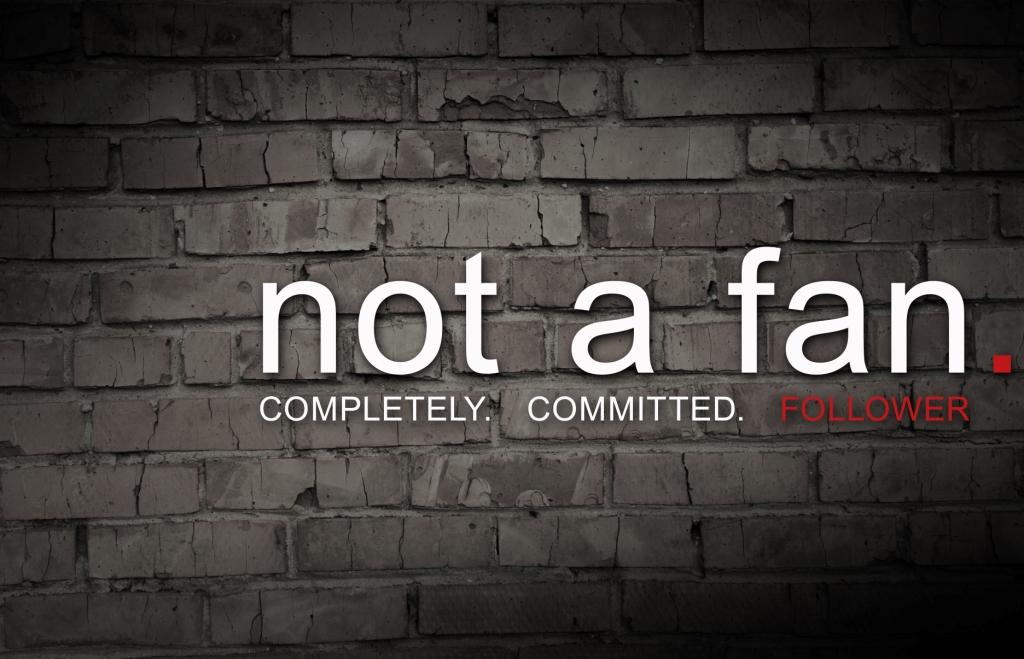 DOES JESUS WANT FANS 
OR 
FOLLOWERS?
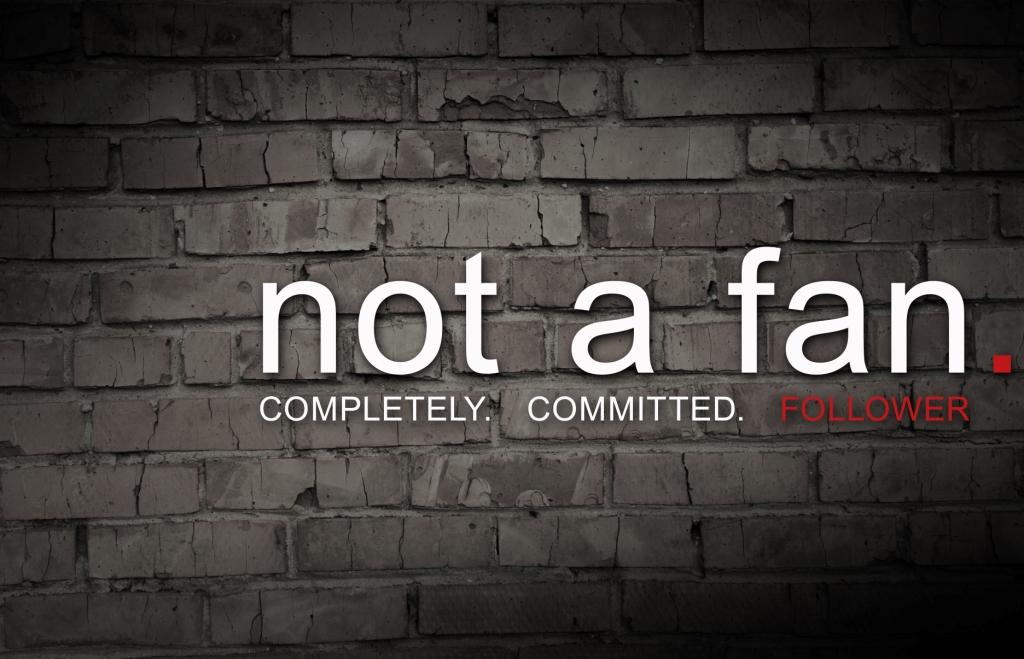 Jesus wants followers who don’t measure themselves against others to see how they are doing.
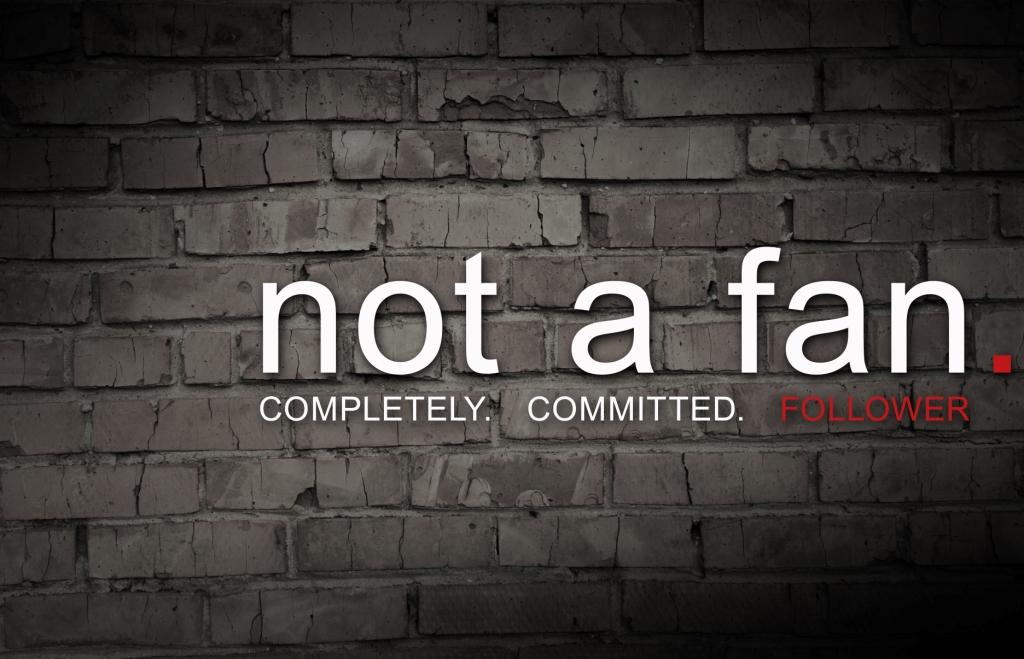 Jesus wants followers who don’t just try to look and act Christian while their heart stays unchanged.
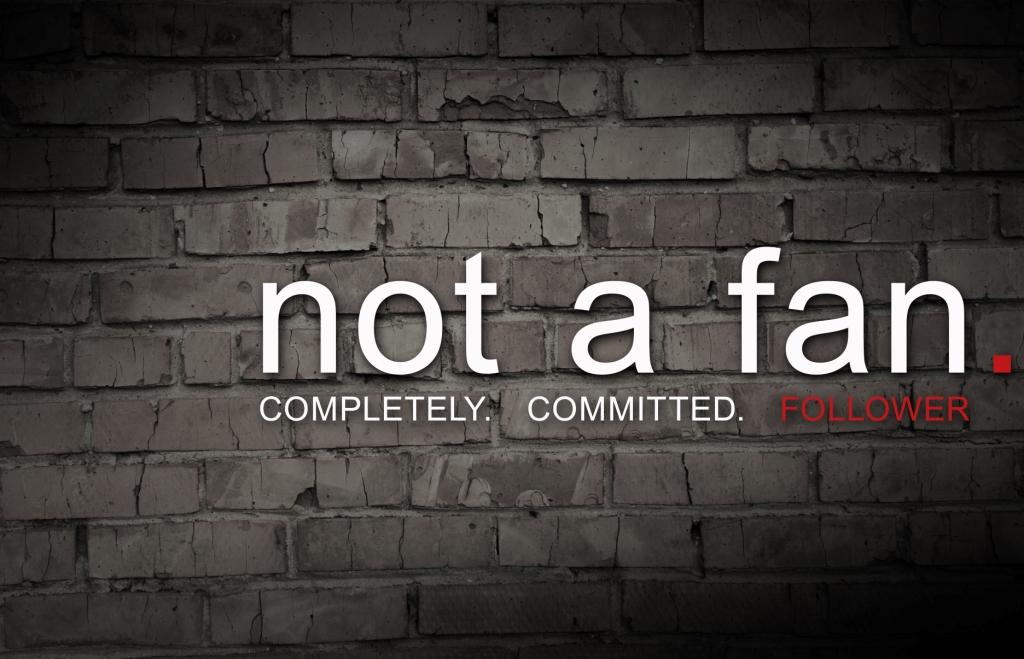 Jesus wants followers who will deny themselves
pick up their cross and follow Him.
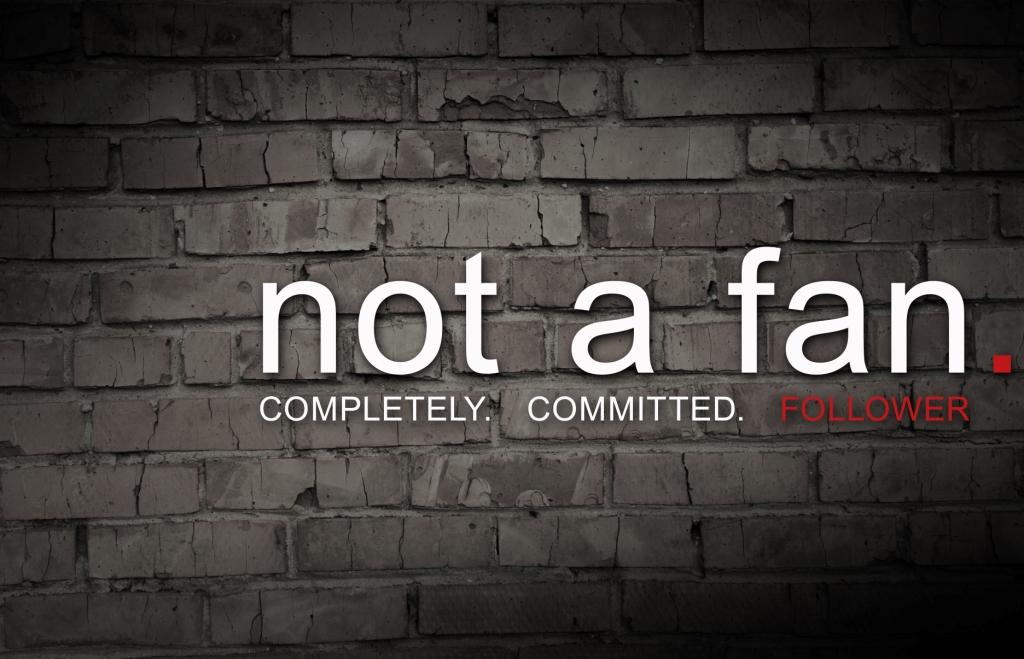 DIAGNOSING FANDOM
QUESTION #1
Have you made a decision for Jesus, or have you committed to Jesus?
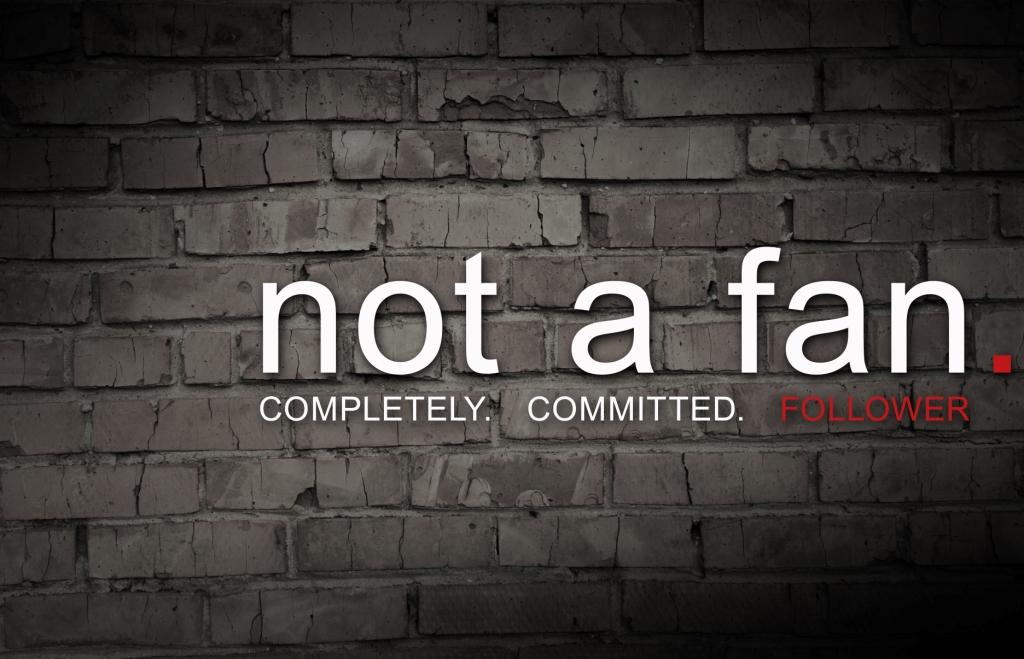 DIAGNOSING FANDOM
QUESTION #2
Do you just know about Jesus, or do you really know Him?
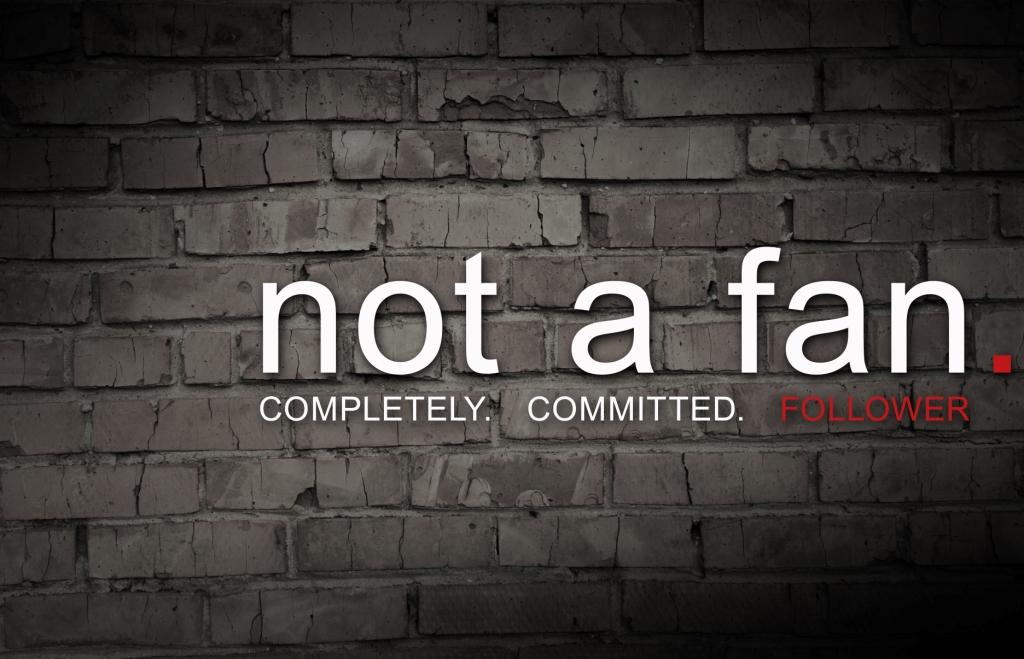 DIAGNOSING FANDOM
QUESTION #3

Is Jesus one of many, or is He your one and only?
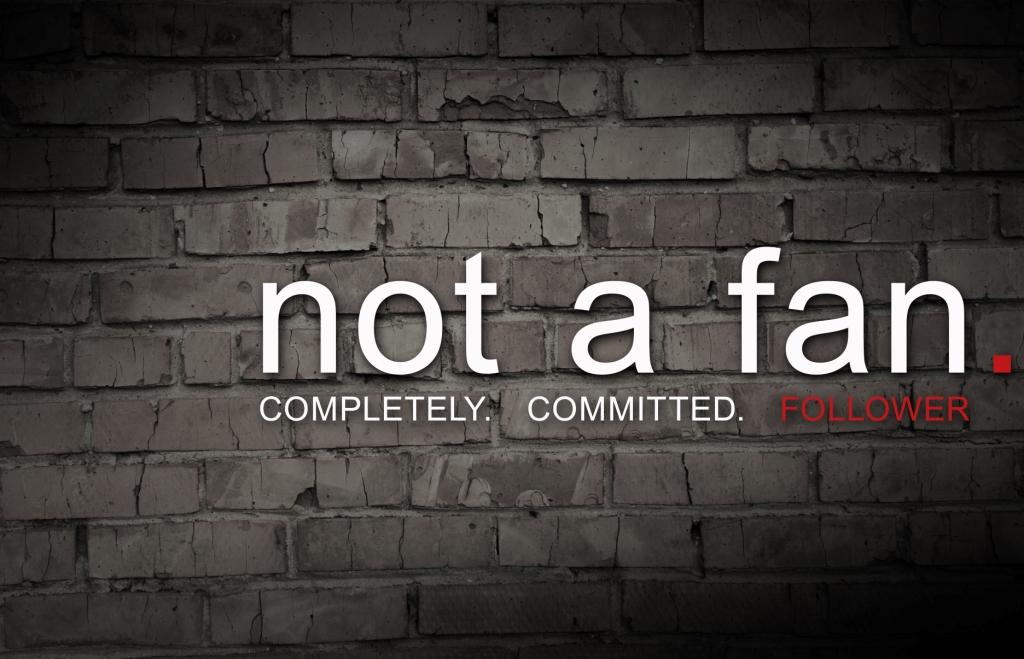 DIAGNOSING FANDOM
QUESTION #4
Are you more focused 
on the outside 
than the inside?
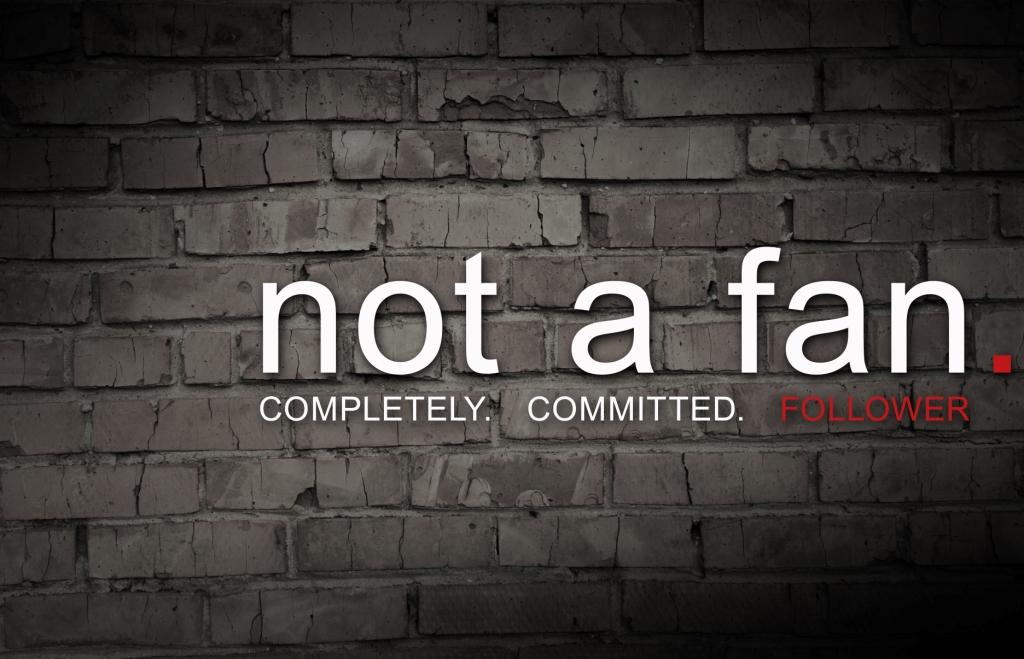 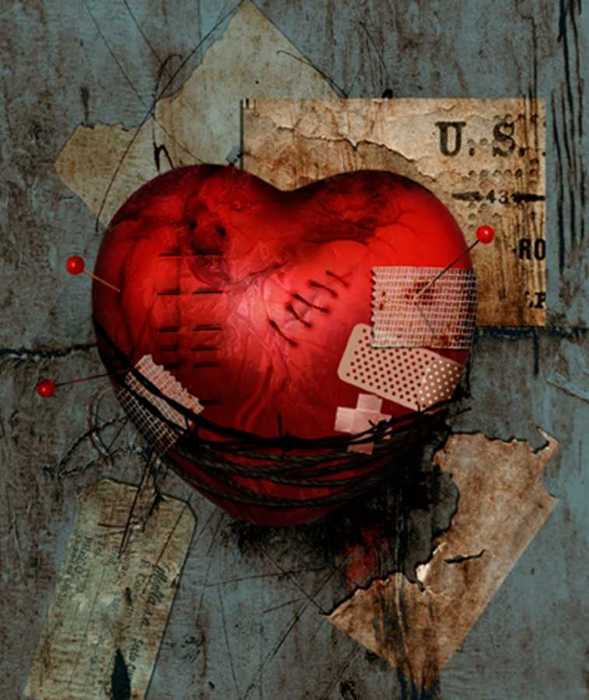 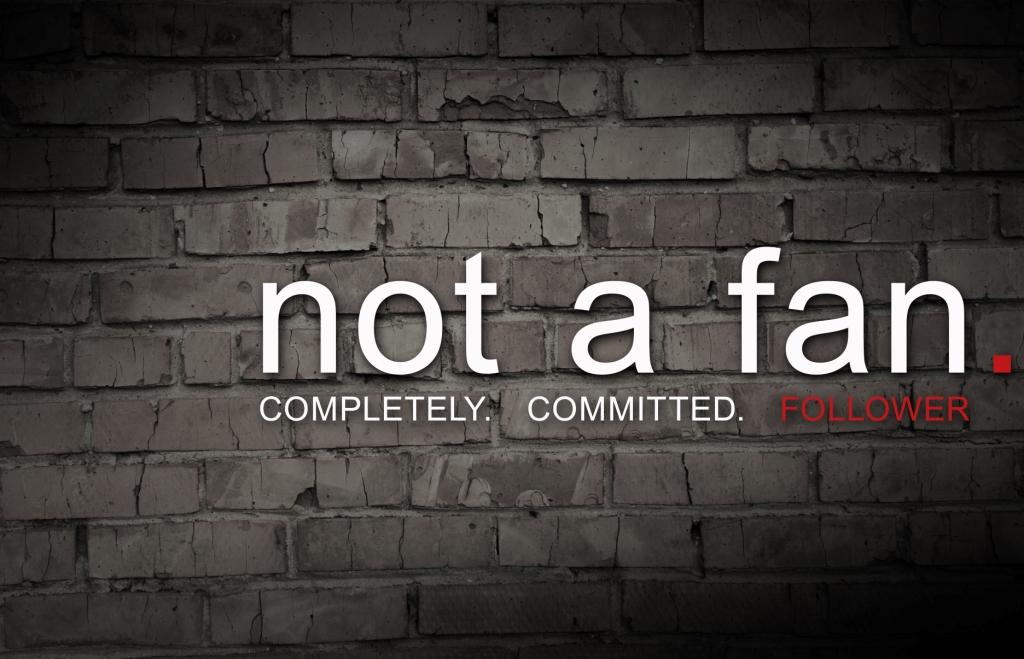 “Everything they do is for show…What sorrow awaits you teachers of religious law and you Pharisees. Hypocrites! For you are like whitewashed tombs—beautiful on
 the outside but filled on the inside 
with dead people’s bones and all
 sorts of impurity.”
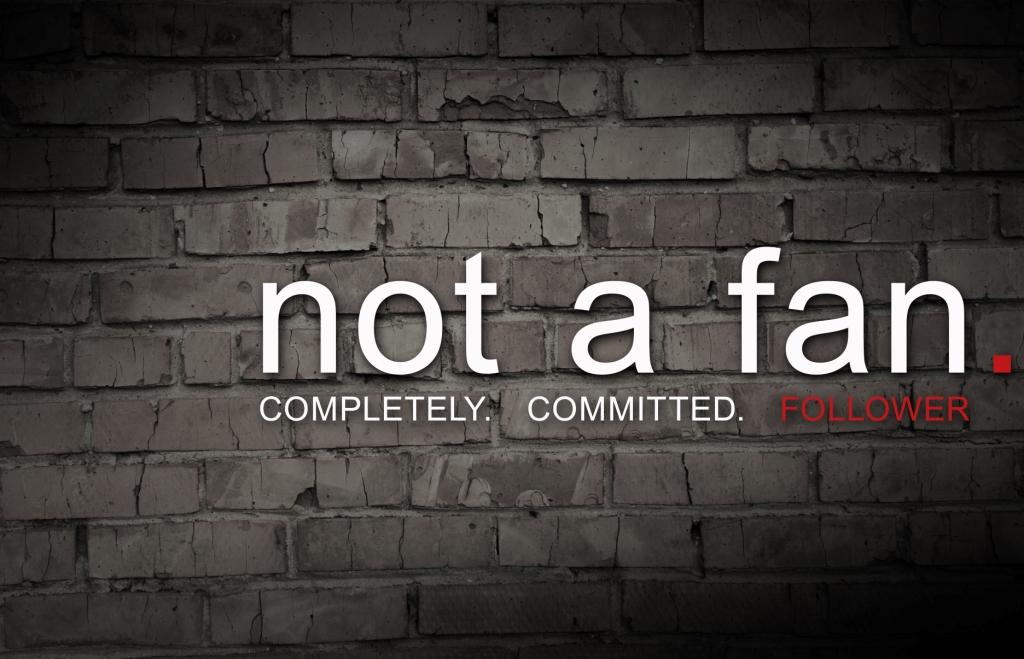 “Outwardly you look like
 righteous people, but 
inwardly your hearts are filled
 with hypocrisy and lawlessness.” 
~ Matthew 27:5, 27,28
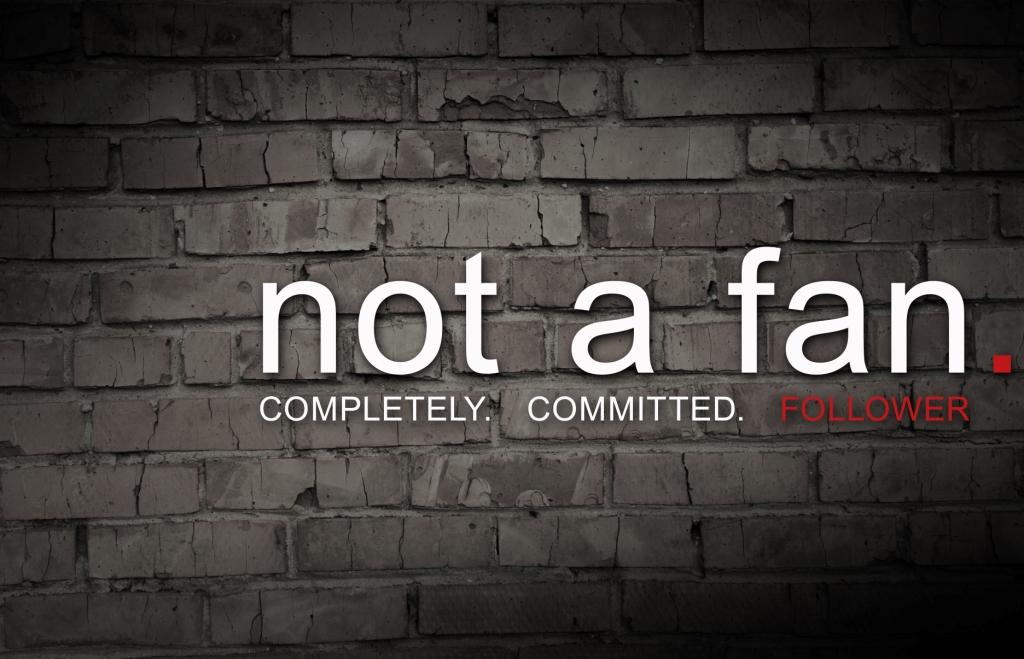 DIAGNOSING FANDOM
QUESTION #5

Are you a self-empowered fan or a Spirit-filled follower?
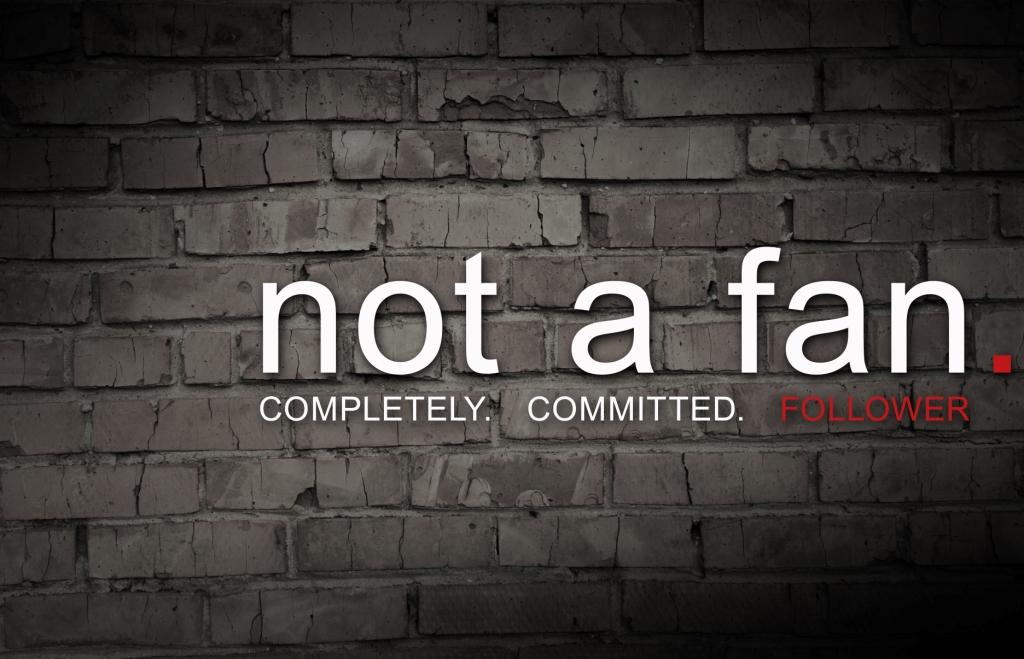 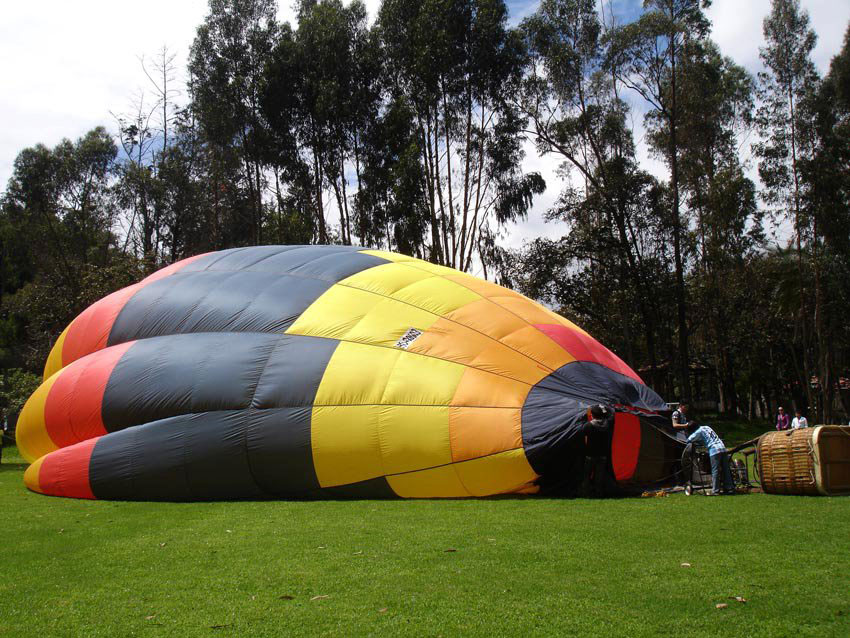 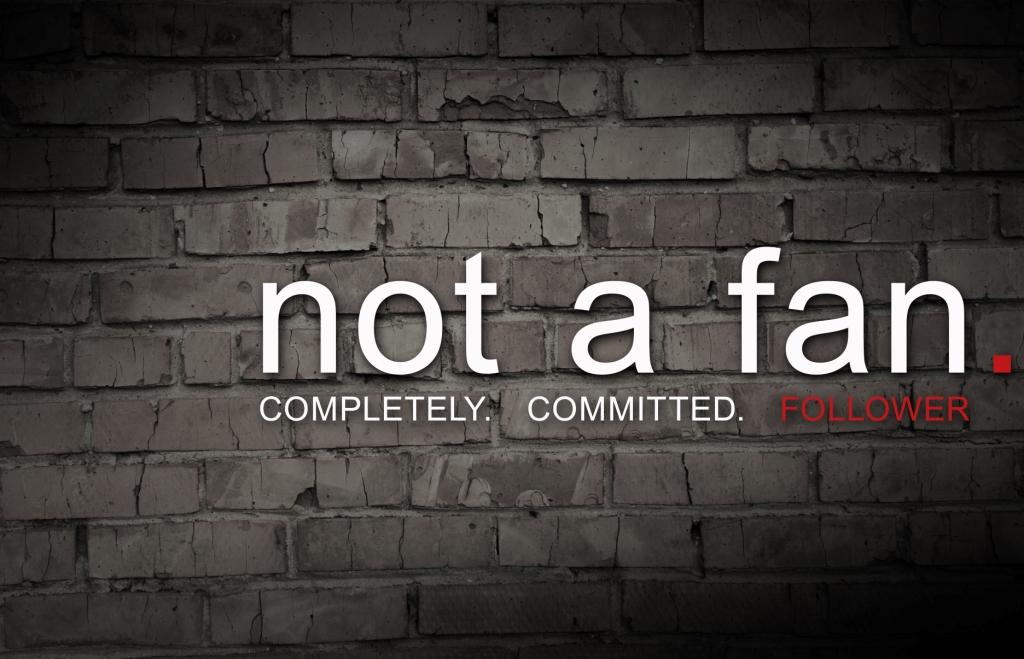 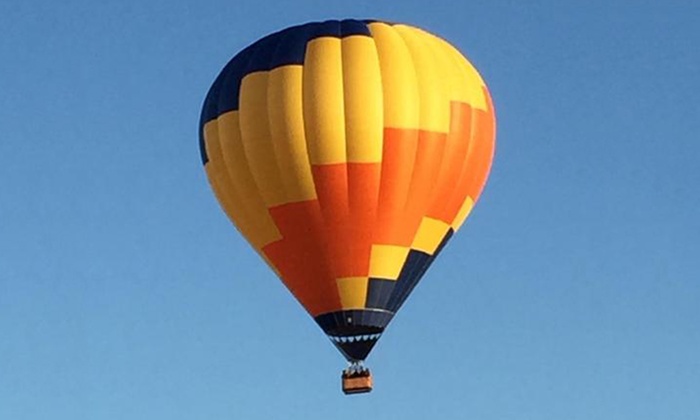 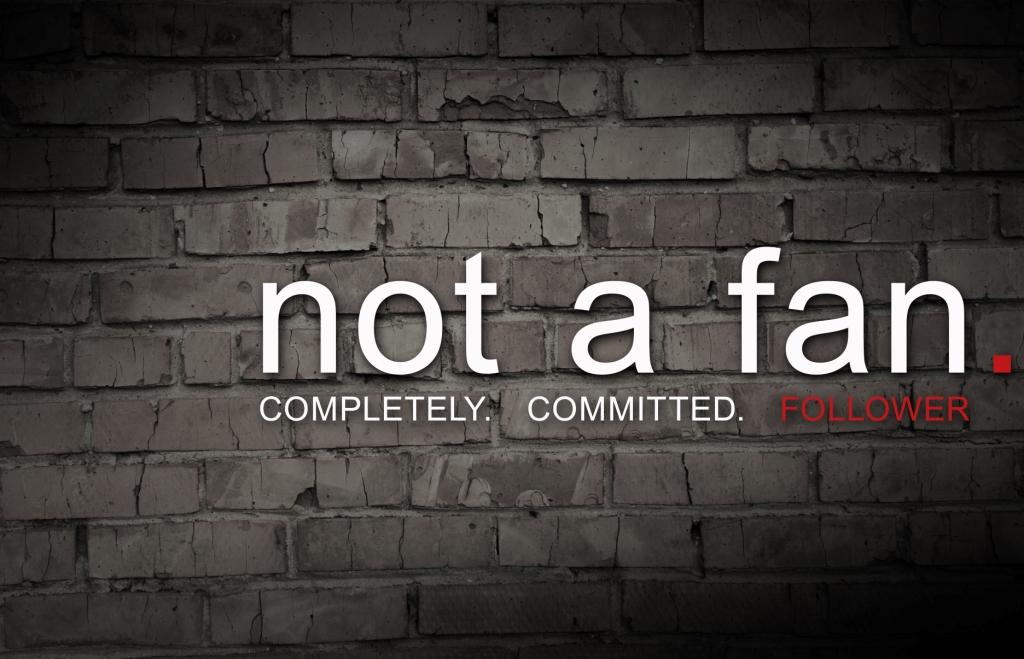 The Spirit of God, who raised Jesus from the dead, lives in you.  ~ Rom. 8:11

Now all glory to God, who is able, through his mighty power at work within us, to accomplish infinitely more than we might ask or think. 
~ Ephesians 3:20
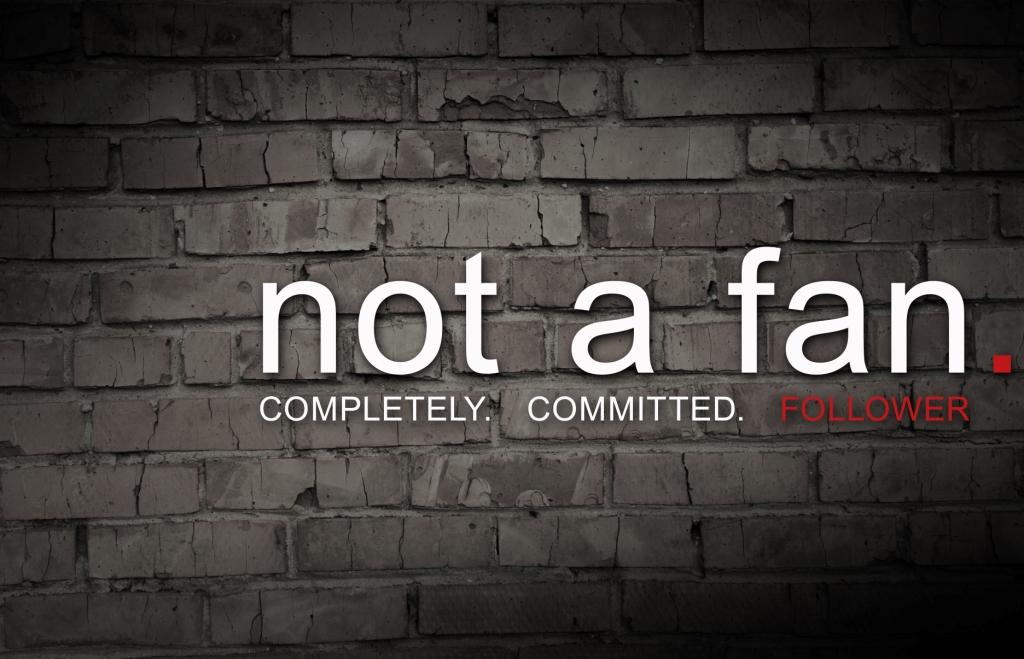 DIAGNOSING FANDOM
QUESTION #6



Does your life reflect 
what you say you believe about Jesus?
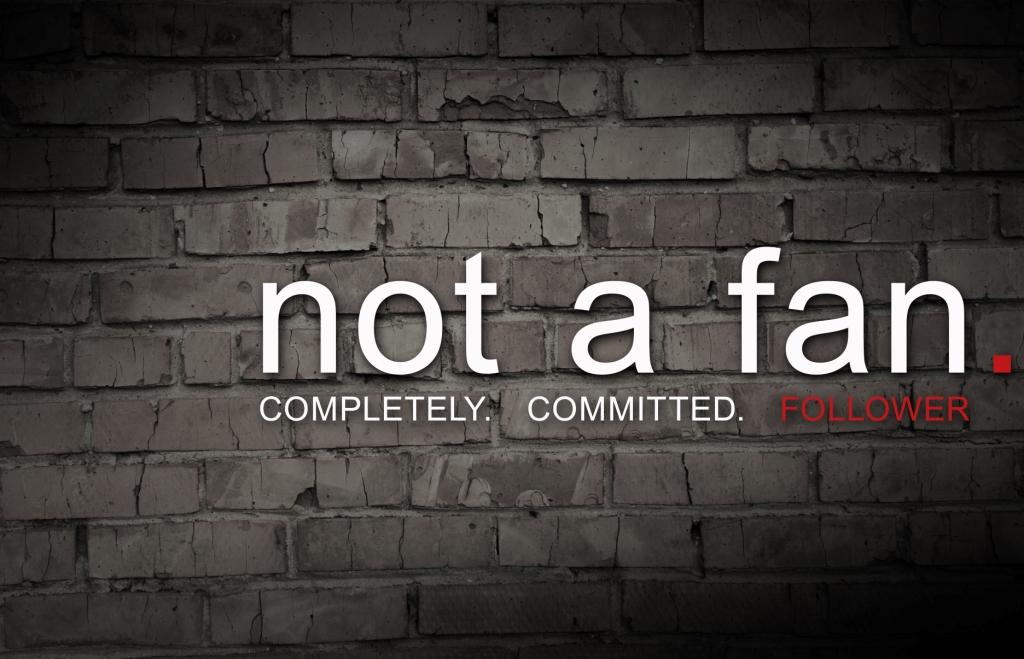 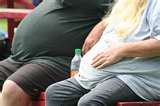 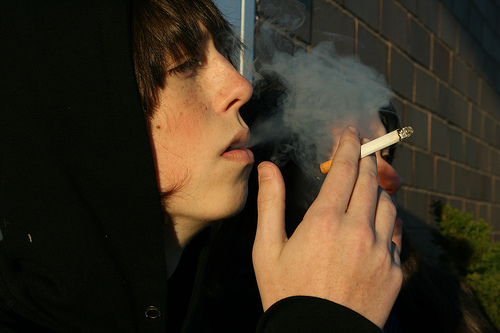 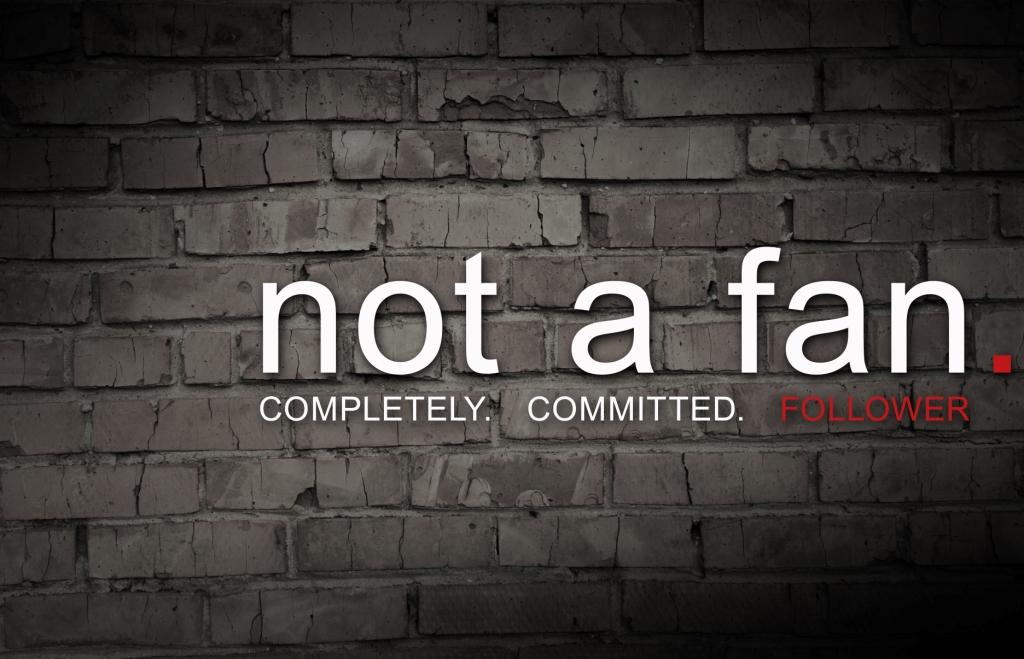 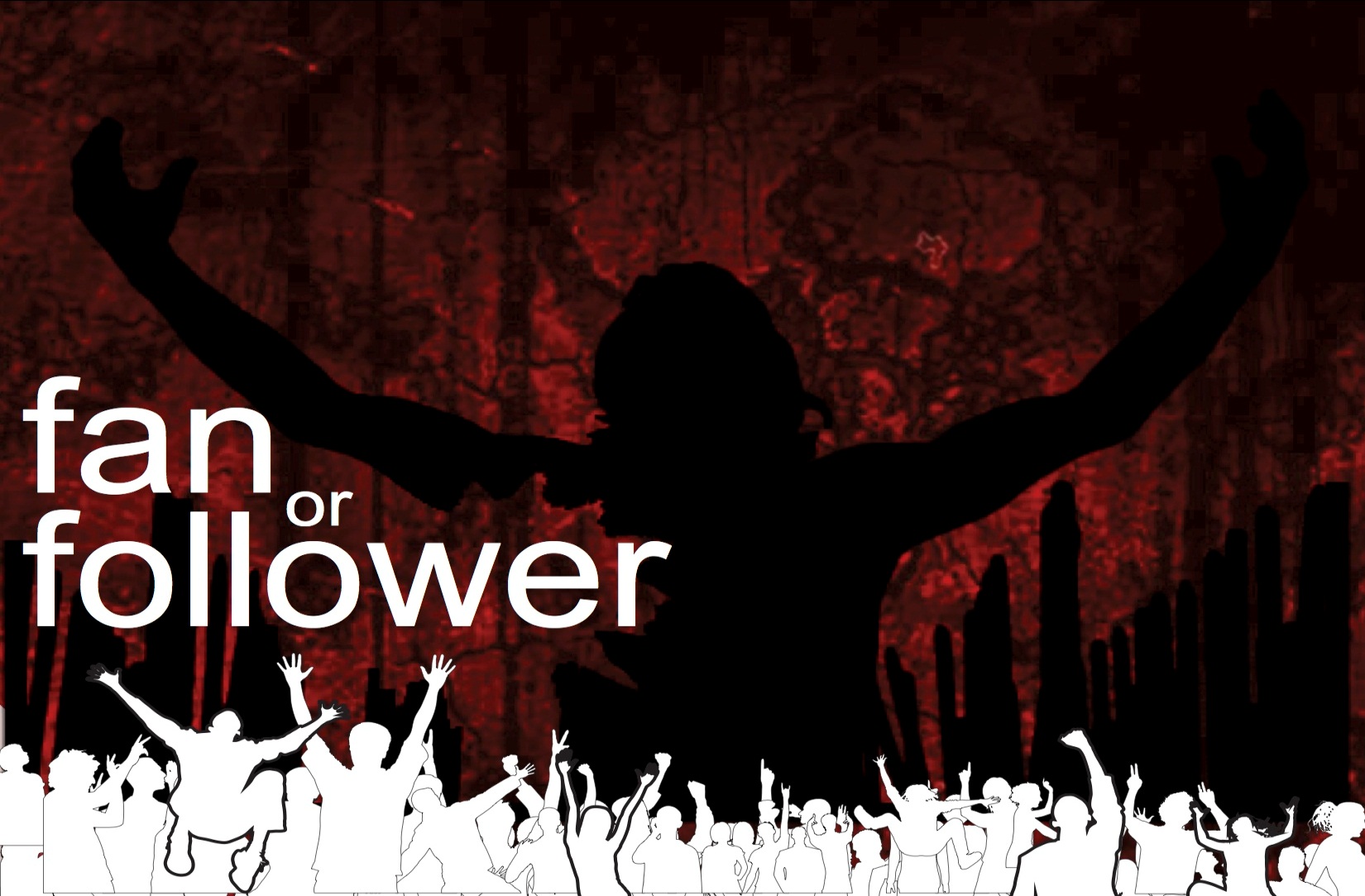